VBC-321Animal Biotechnology
Cloning and expression vector
Vector
Cloning Vector- A Vector that is used predominantly for efficient molecular cloning
Expression Vector- A Vector that is used for expressing a gene contained within the cloned DNA
CLONING VECTORS
Cloning vectors share four common properties:
     1. Ability to promote autonomous replication2. Contain a genetic marker (usually dominant) for selection3. Unique restriction sites to facilitate cloning of insert DNA4. Minimum amount of nonessential DNA to optimize cloning
Types of cloning vector
Plasmid
Bacteriophage Lambda
Cosmid
M13
Phagemid
P1- derived Artificial Chromosome (PAC)
Bacterial Artificial Chromosome (BAC)
Yeast Artificial Chromosome (YAC)
Human Artificial Chromosome (HAC)
PLASMIDS
Bacterial cells may contain extra-chromosomal DNA called plasmids.
Plasmids are usually represented by small, circular DNA.
Some plasmids are present in multiple copies in the cell
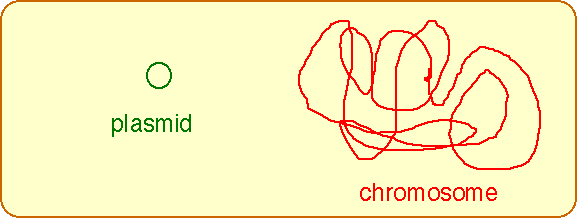 PLASMID VECTORS
Plasmid vectors are ≈1.2–3kb  and contain: 
replication origin (ORI) sequence  
a gene that permits selection, 
Here the selective gene is ampr; it encodes the enzyme b-lactamase, which inactivates ampicillin.
Exogenous DNA can be inserted into the bracketed region .
SELECTIVE MARKER
Selective marker is required for maintenance of plasmid in the cell. 
Because of the presence of the selective marker the plasmid becomes useful for the cell. 
Under the selective conditions, only cells that contain plasmids with selectable marker can survive
Genes that confer resistance to various antibiotics are used. 
Genes that make cells resistant to ampicillin, neomycin, or chloramphenicol are used
ORIGIN OF REPLICATION
Origin of replication is a DNA segment recognized by the cellular DNA-replication enzymes. 
Without replication origin, DNA cannot be replicated in the cell.
MULTIPLE CLONING SITE
Many cloning vectors contain a multiple cloning site or polylinker: a DNA segment with several unique sites for restriction endo- nucleases located next to each other
Restriction sites of the polylinker are not present anywhere else in the plasmid.
Cutting plasmids with one of the restriction enzymes that recognize a site in the polylinker does not disrupt any of the essential features of the vector
MULTIPLE CLONING SITE
Gene to be cloned can be introduced into the cloning vector at one of the restriction sites present in the polylinker
BACTERIOPHAGE LAMBDA
COSMID VECTOR
Purpose:1. Clone large inserts of DNA: size ~ 45 kb
Features:Cosmids are Plasmids with one or two Lambda Cos sites.
Presence of the Cos site permits in vitro packaging of cosmid DNA into Lambda particles
COSMID VECTOR
Thus, have some advantages of Lambda as Cloning Vehicle:
Strong selection for cloning of large inserts
Infection process rather than transformation for entry of chimeric DNA into E. coli host
Maintain Cosmids as phage particles in solution
But Cosmids are Plasmids:Thus do NOT form plaques but rather cloning proceeds via E. coli colony formation
Yeast Artificial Chromosomes
Yeast Artificial Chromosomes
Purpose:
Cloning vehicles that propogate in eukaryotic cell hosts as eukaryotic Chromosomes
Clone very large inserts of DNA: 100 kb - 10 Mb
Features:YAC cloning vehicles are plasmids Final chimeric DNA is a linear DNA molecule with telomeric ends: Artificial Chromosome
Additional features:
Often have a selection for an insert
YAC cloning vehicles often have a bacterial origin of DNA replication (ori) and a selection marker for propogation of the YAC through bacteria.
The YAC can use both yeast and bacteria as a host
PACs and BACs
PACs - P1-derived Artificial Chromosomes
E. coli bacteriophage P1 is similar to phage lambda in that it can exist in E. coli in a prophage state.
Exists in the E. coli cell as a plasmid, NOT integrated into the E. coli chromosome. 
 P1 cloning vehicles have been constructed that permit cloning of large DNA fragments- few hundred kb of DNA
Cloning and propogation of the chimeric DNA as a P1 plasmid inside E. coli cells
BACs - Bacterial Artificial Chromosomes
These chimeric DNA molecules use a naturally-occurring low-copy number bacterial plasmid origin of replication, such as that of F-plasmid in E. coli. 
Can be cloned as a plasmid in a bacterial host, and its natural stability generally permits cloning of large pieces of insert DNA, i.e. up to a few hundred kb of DNA.
RETROVIRAL VECTORS
Retroviral vectors are used to introduce new or altered genes into the genomes of human and animal cells.
Retroviruses are RNA viruses. 
The viral RNA is converted into DNA by the viral reverse transcriptase and then is efficiently integrated into the host genome
Any foreign or mutated host gene introduced into the retroviral genome will be integrated into the host chromosome and can reside there practically indefinitely. 
Retroviral vectors are widely used to study oncogenes and other human genes.
Types of expression systems
Bacterial:  plasmids, phages 
Yeast:  expression vectors:  plasmids, yeast artifical chromosomes (YACs) 
Insect cells:  baculovirus, plasmids 
Mammalian: 
viral expression vectors (gene therapy): 
SV40 
vaccinia virus 
adenovirus 
retrovirus
EXPRESSION VECTORS
Allows a cloned segment of DNA to be translated into protein inside a bacterial or eukaryotic cell.
Vectors will contain the ff:
(a) in vivo promoter
(b) Ampicillin selection
(c) Sequencing primers
EXPRESSION VECTORS
Produces large amounts of a specific protein
Permits studies of the structure and function of proteins
Can be useful when proteins are rare cellular components or difficult to isolate
Common problems with bacterial expression systems
Low expression levels: 
	 ▪  change promoter 
	 ▪  change plasmid 
	 ▪  change cell type 
	 ▪  add rare tRNAs for rare codons on second plasmid 
Severe protein degradation: 
use proteasome inhibitors and other protease inhibitors 
try induction at lower temperature 
Missing post-translational modification:  co-express with kinases etc. 
Glycosylation will not be carried out: 
use yeast or mammalian expression system 
Misfolded protein (inclusion bodies): 
co-express with GroEL, a chaperone 
try refolding buffers
SHUTTLE VECTORS
Shuttle vectors can replicate in two different organisms, e.g. bacteria and yeast, or mammalian cells and bacteria.  
They have the appropriate origins of replication.  
Hence one can clone a gene in bacteria, maybe modify it or mutate it in bacteria, and test its function by introducing it into yeast or animal cells.